ÚVOD DO NEUROFYZIOLOGIE
Mgr. Natálie Procházková

Ústav fyziologie, 2. lékařská fakulta
Univerzita Karlova, 2020
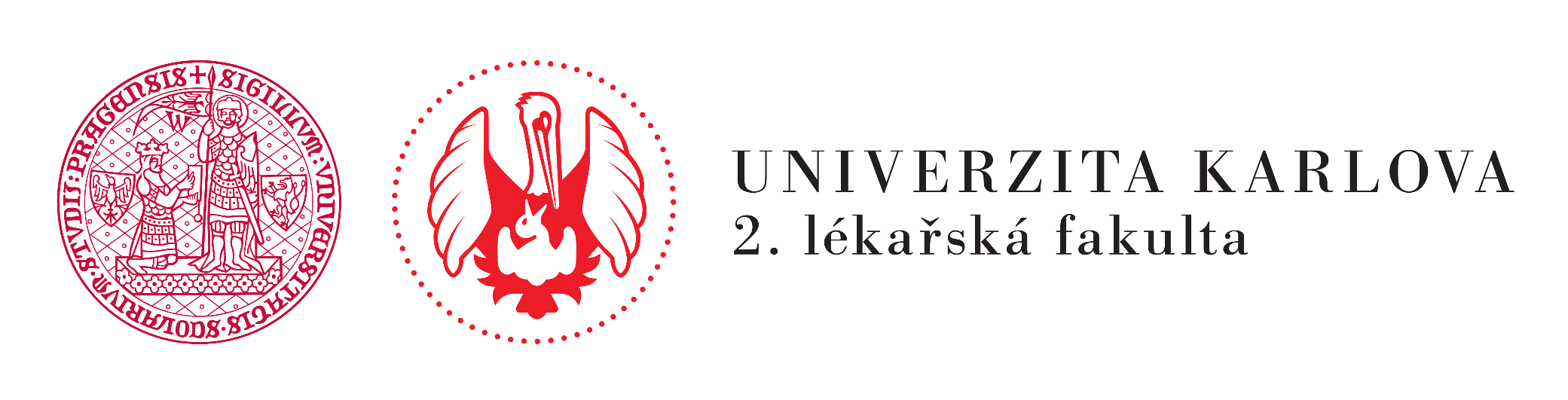 Schéma přednášky
BUŇKY NERVOVÉHO SYSTÉMU 
NEURON JAKO BUŇKA 
ÚVOD DO NEUROFYZIOLOGIE
Děje na membráně 
Klidový membránový potenciál
Iontové pumpy a kanály

GLIOVÉ BUŇKY
Buňky nervového systému
NEURONY
= buňky schopné rychle komunikovat s jinými buňkami na dlouhé vzdálenosti, přenos a modifikace impulsů v nervovém systému
Morfologicky a molekulárně specializované
Elektricky a chemicky excitabilní
GLIE
Neurony a glie sdílejí mnoho charakteristik 
= podpůrné buňky NS, regulují funkci neuronů a zajišťují homeostázu v prostředí
Mnoho typů glií zajištujících specifické funkce
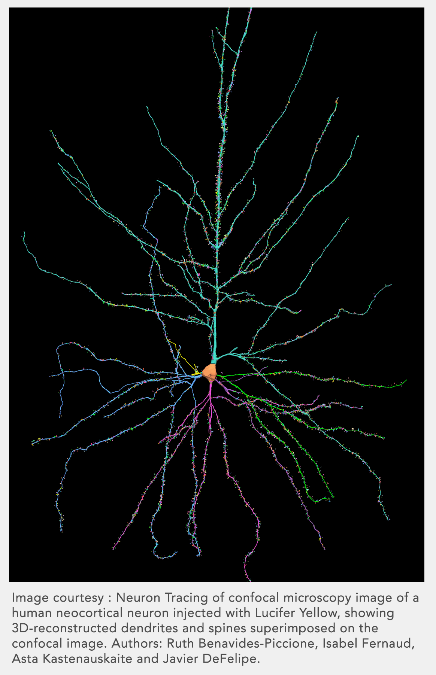 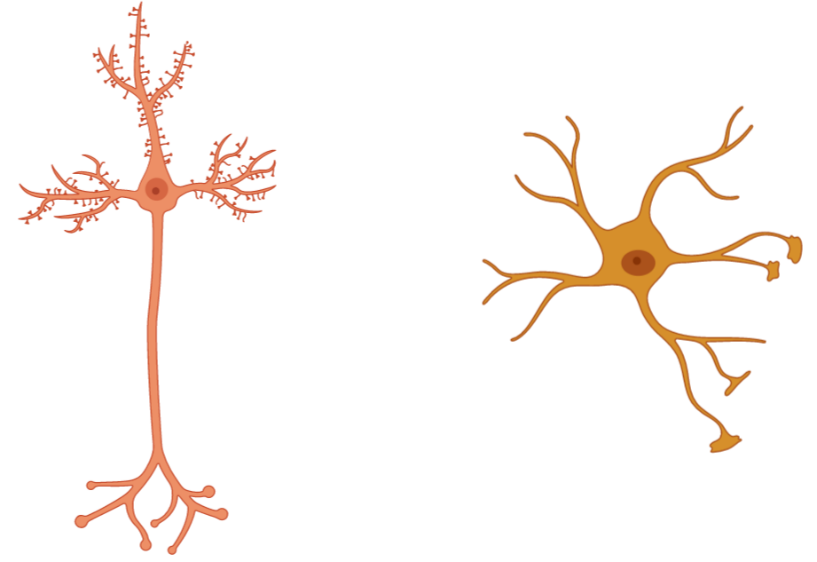 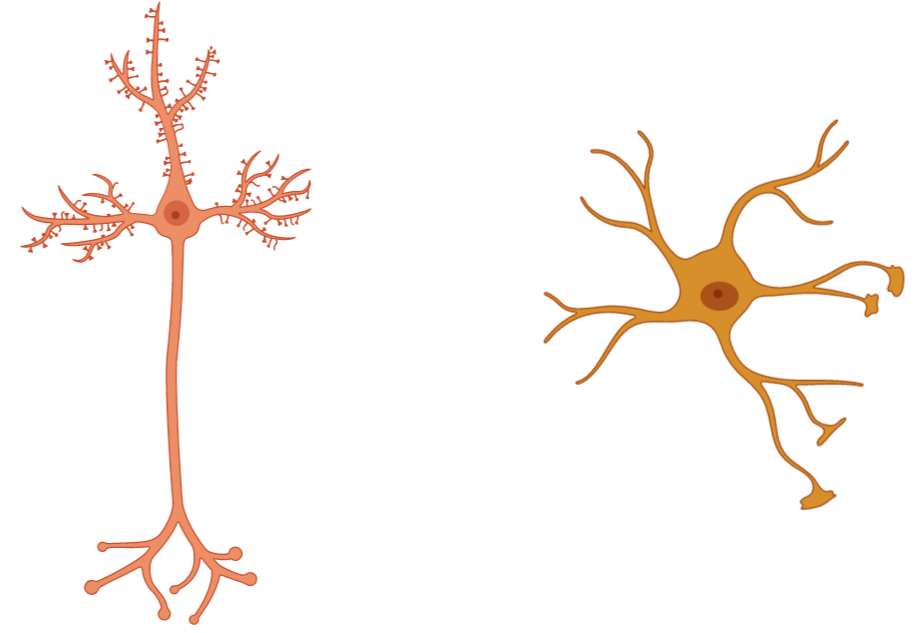 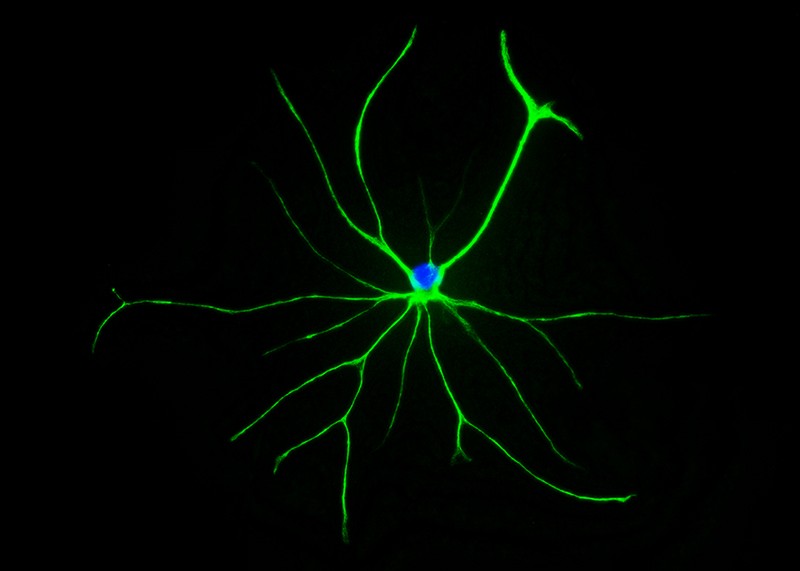 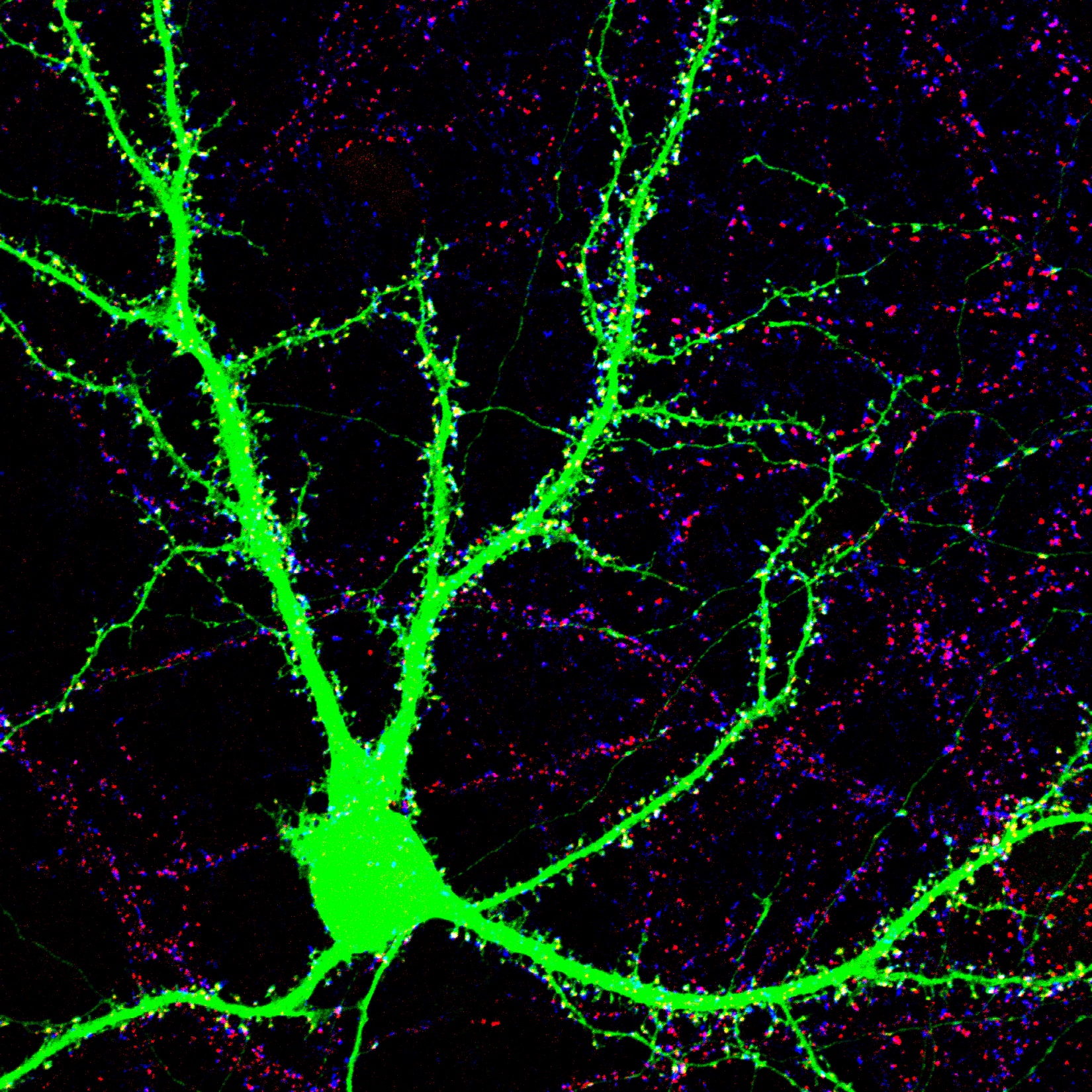 NEURON
Neuron
Základní jednotka nervového systému

Spojují se v nervové okruhy

Excitabilní díky specifickým proteinům na membráně – redistribuce náboje neseného anorganickými ionty vede ke změně napětí a vzniku impulsu
Morfologie neuronu
Dendrity – velká plocha pro příjem signálu, četné, variabilní tloušťka
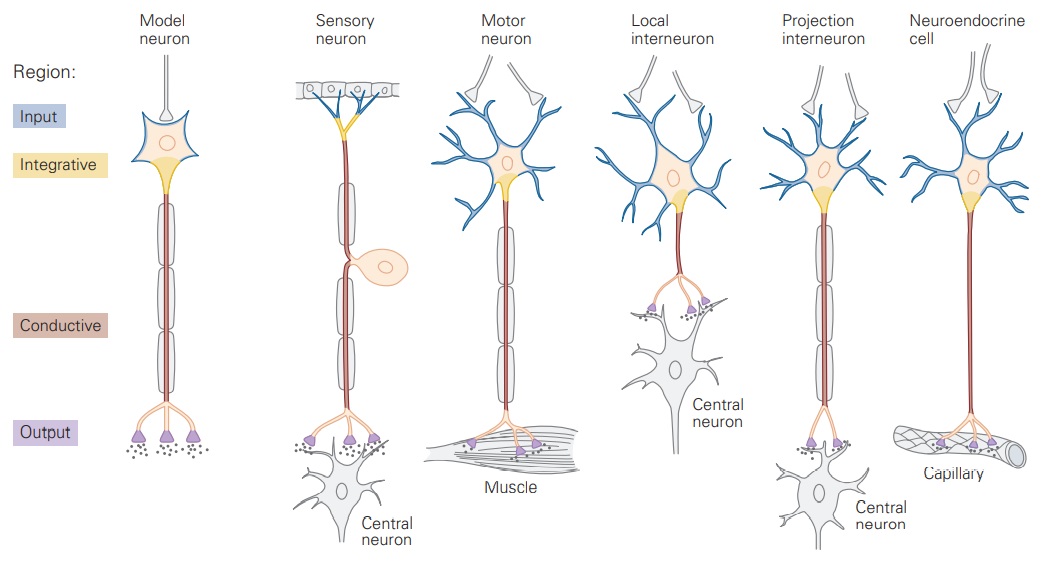 Soma (perikaryon)
+
Axonální hrbolek a iniciální segment – integrace signálů
Axon – vedení signálu, neuron má jediný axon uniformní tloušťky
Axonální terminály, synapse –výlev neuropřenašeče a přenos signálu na postsynaptické buňky
Kontakt neuronů - synapse
Synapse je kontakt dvou neuronů – přenos signálu = synaptický přenos

Presynaptický neuron – axonální zakončení 
Synaptická štěrbina
Postsynaptický neuron – synapse se může nacházet na dendritu a soma

Na synapsi se elektrický signál mění na chemický (neuropřenašeč) a na postsynaptickém neuronu se prostřednictvím receptorů mění opět na elektrický


Synapse mohou být excitační a inhibiční
Různé neuropřenašeče a neuromodulátory
Různé receptory na postsynaptické buňce
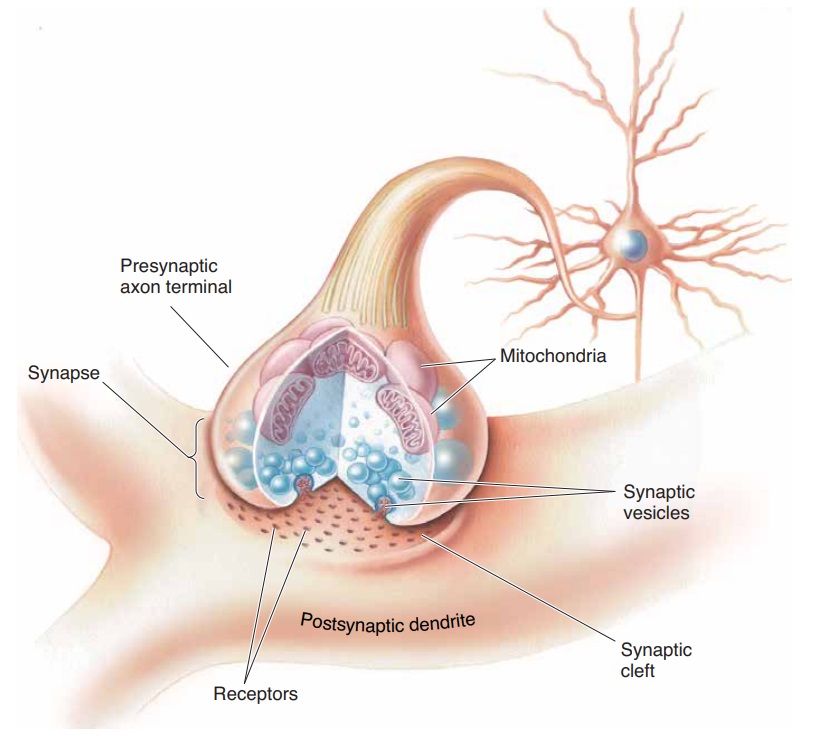 Klasifikace neuronů
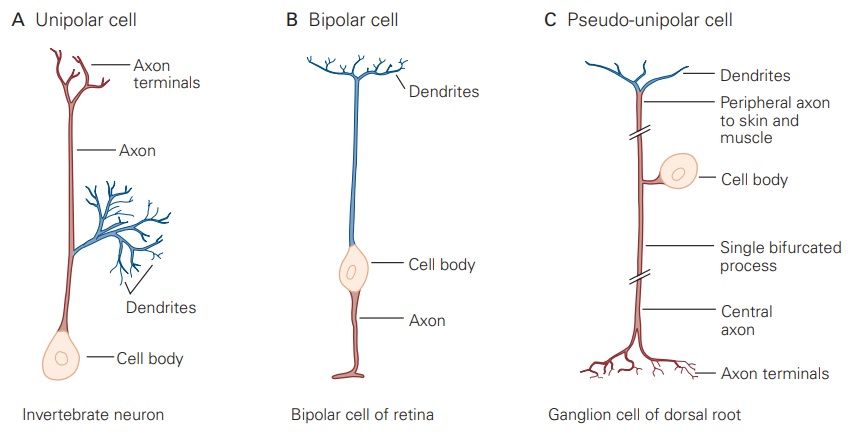 Podle počtu výběžků (axon + dendrity)
Podle funkce (senzorické a motorické neurony, interneurony)
Podle délky axonu (projekční, „local circuit“ neurony)
     …atd


Morfologie jednotlivých neuronálních typů je pestrá, ale vždy dodržuje „základní plán“
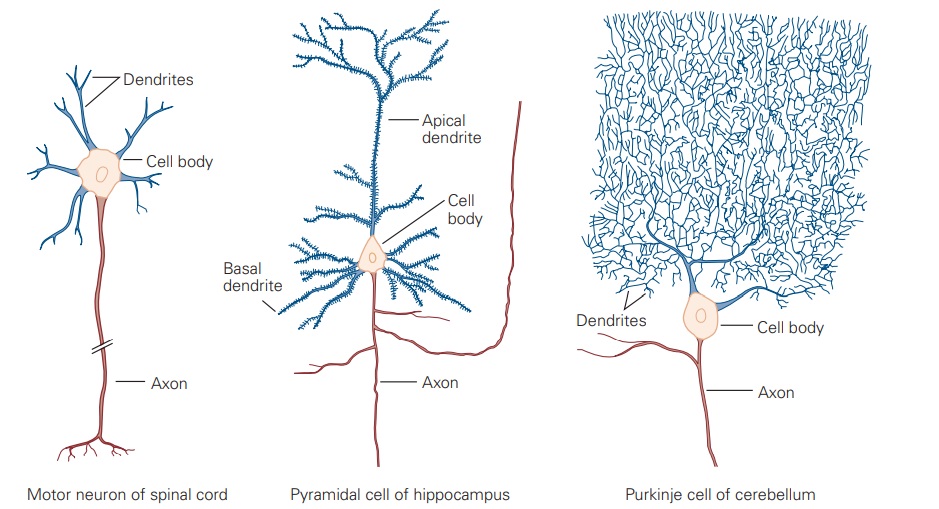 Variabilita zpracování signálu díky:

Morfologii 

Výbavou neuronu různými iontovými kanály

Neuropřenašeči a neuromodulátory na presynaptickém neuronu

Receptory pro tyto neuropřenašeče na postsynaptickém neuronu
Organely neuronu
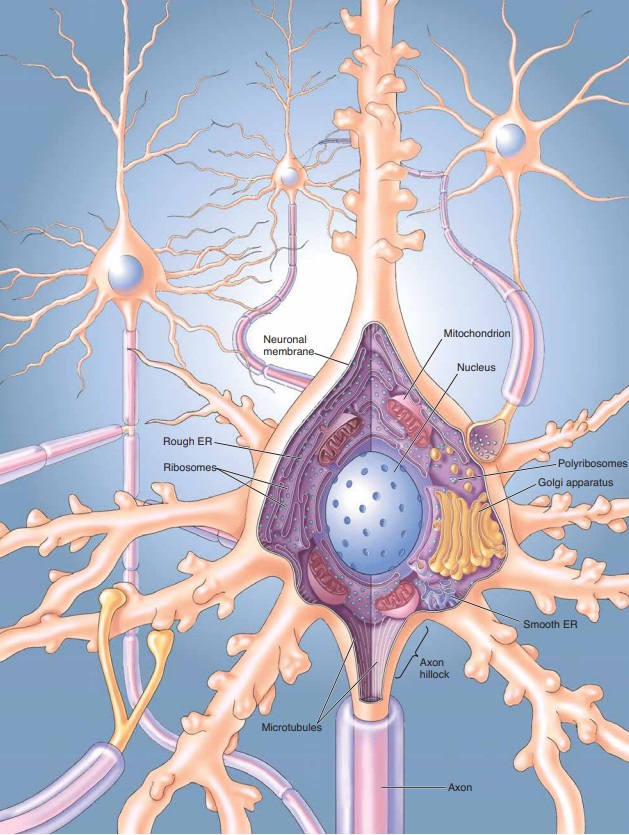 Základní výbava je shodná s běžnou buňkou

Plasmatická membrána

Cytosolické organely:

Jádro – chromozomy, genová exprese
Hladké endoplasmatické retikulum 
Hrubé endoplasmatické retikulum + ribosomy – proteosyntéza
Polyribosomy – volné ribosomy navázané na mRNA
Golgiho aparát – posttranslační modifikace a sorting proteinů podle destinace
Mitochondrie
Cytoskelet – mikrotubuly, mikrofilamenta, neurofilamenta
Lysosomy, peroxisomy
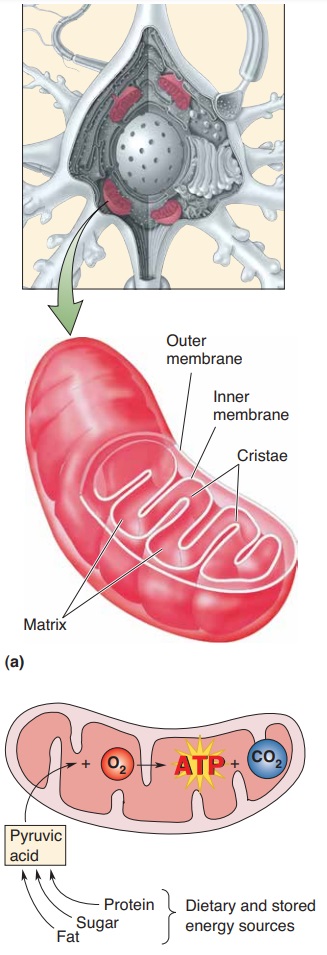 Organely neuronu
Četné mitochondrie – buněčné dýchání – kyslík je donorem elektronů pro elektrotransportní řetězec  produkce ATP

Neurony jsou velmi náročné na spotřebu ATP – udržování klidového membránového potenciálu

Hrubé ER tvoří v soma neuronů tzv. Nisslovu substanci = granula hrubého ER – intenzivní proteosyntéza – syntéza membránových proteinů
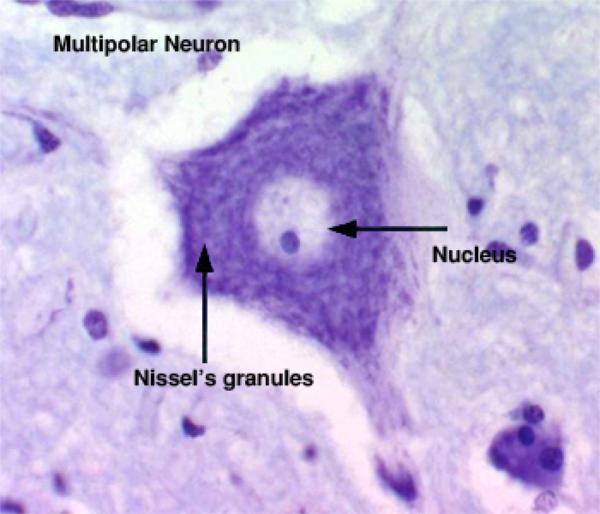 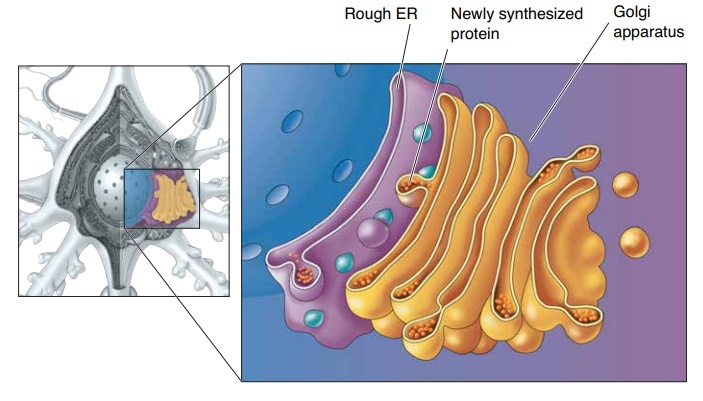 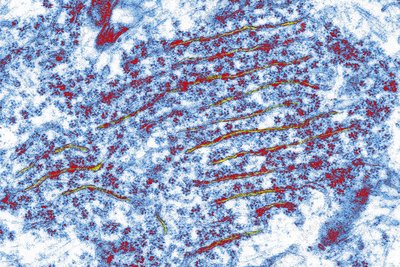 PROBLÉM:
Axonální hrbolek a axon postrádají organelovou výbavu na proteosyntézu
     Proteosyntéza probíhá pouze v soma a dendritech
Intracelulární transport
 Proteiny jsou transportovány v transportních     váčcích pomocí molekulárních motorů pohybujících se po cytoskeletu

Cytoskelet neslouží pouze jako mechanická opora, ale také jako „koleje“: 
Polymerace α- a β-tubulinových podjednotek v mikrotubuly + depolymerace – dynamická struktura
Transport zajišťují proteiny myosiny využívající mikrotubuly jako scaffold, energie je získávána štěpením ATP
Anterográdní transport = od soma: kinesin
Retrográdní transport = k soma: dynein

Stejným způsobem jsou v buňce transportovány mitochondrie
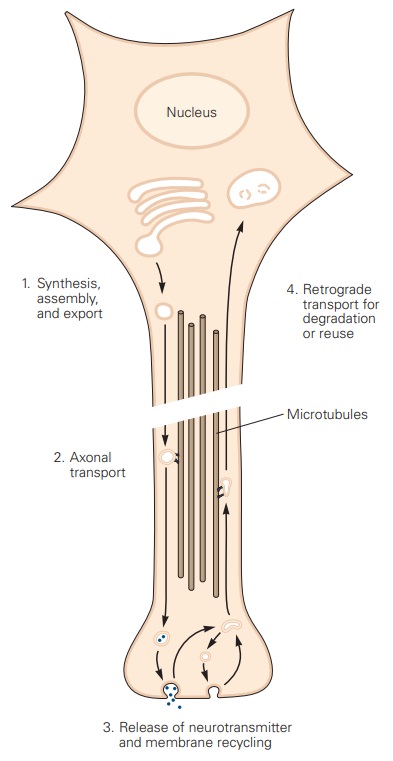 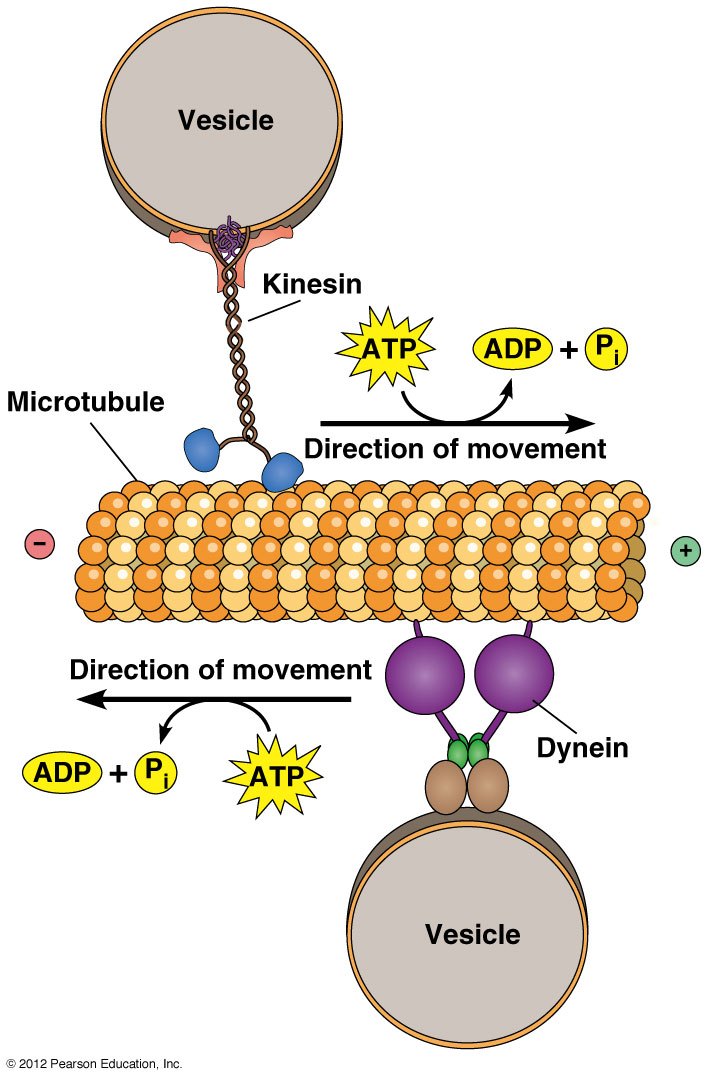 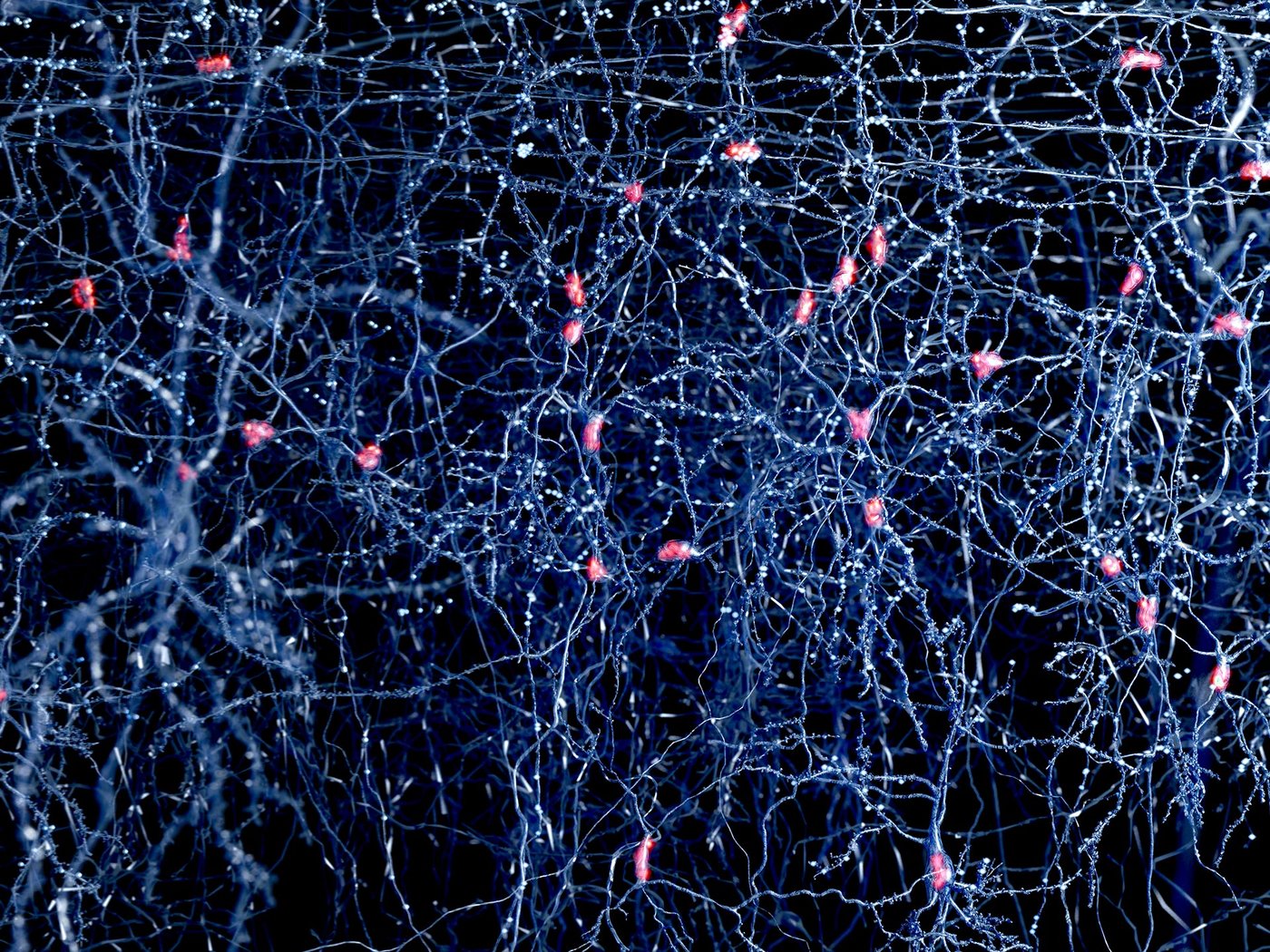 ÚVOD DO NEUROFYZIOLOGIE
MEMBRÁNA NERVOVÉ BUŇKY
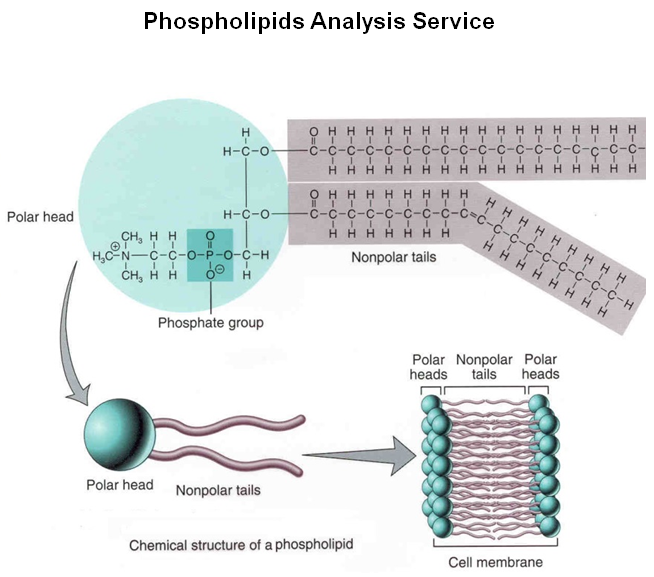 Ionty jsou malé, ale přirozeně neprochází membránou kvůli hydratačnímu obalu

Ionty jsou prostřednictvím dipólových interakcí přitahovány k molekulám vody – hydratační obal 

Aby mohly ionty  vstoupit do hydrofobní membrány, musely 
by překonat elektrostatické síly poutající je k vodě, a to je 
energeticky velmi nevýhodné

Lipidová dvojvrstva – buněčná membrána je prakticky 
impermeabilní pro ionty
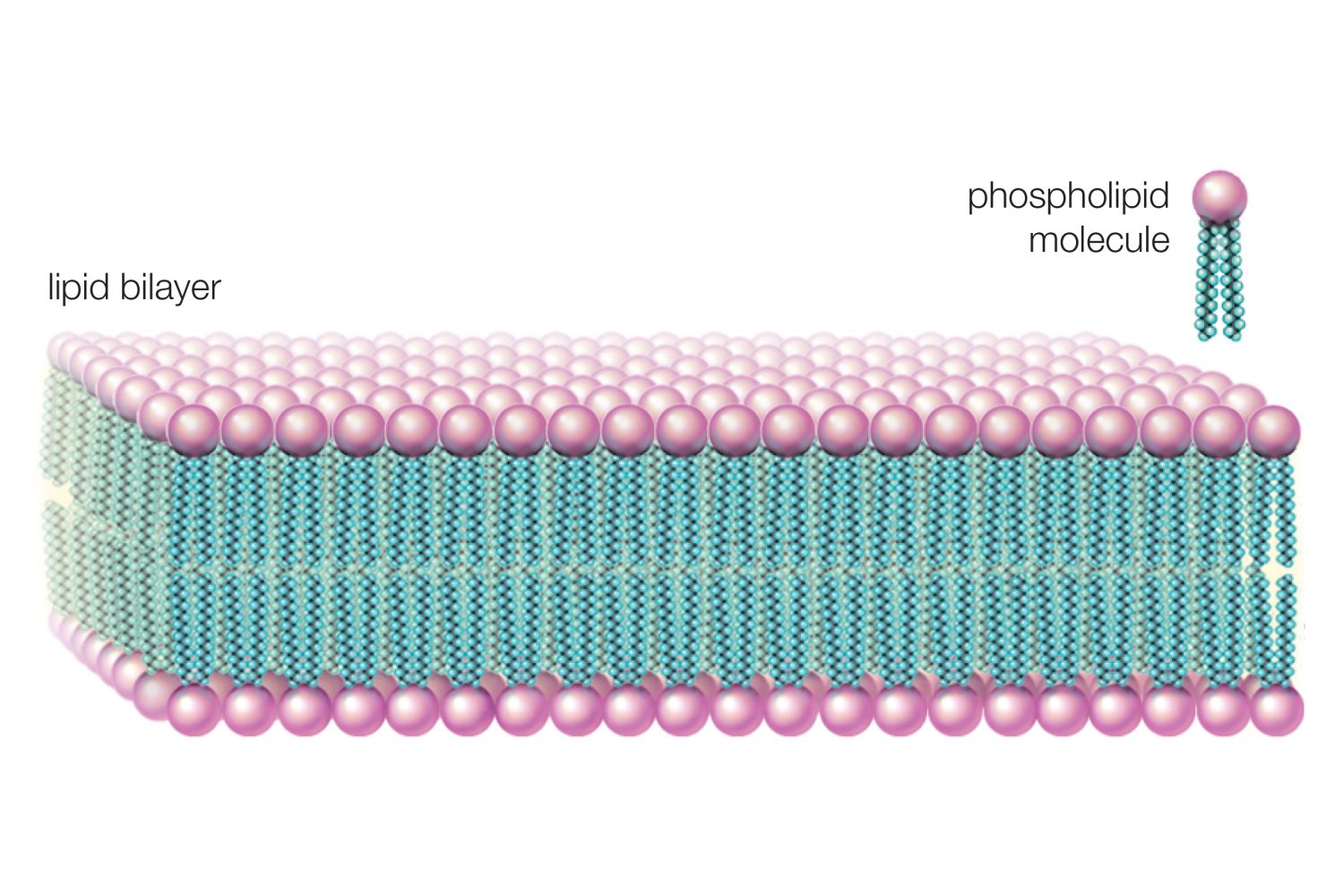 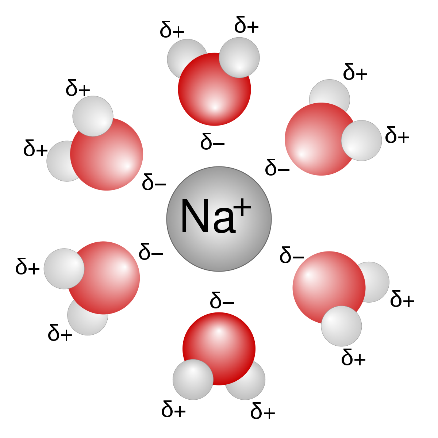 Ionty prostupují membránou skrze IONTOVÉ KANÁLY – integrální membránové proteiny energeticky umožňující průchod iontů lipidovou dvojvrstvou
TRANSPORT PŘES MEMBRÁNU
PASIVNÍ TRANSPORT
AKTIVNÍ TRANSPORT
Prostá difuze
Primární transport
Sekundární transport
Facilitovaná difuze
PASIVNÍ TRANSPORT
Transport přes membránu obecně: 
Řízen chemickým gradientem koncentrace a membránovým potenciálem. Ty dohromady udávají gradient elektrochemického potenciálu = rozdílné napětí a koncentrace iontů na vnější a vnitřní straně membrány.
Pasivní transport:
Probíhá samovolně
Nespotřebovává žádnou chemickou energii (ATP)
Závisí na propustnosti buněčné membrány
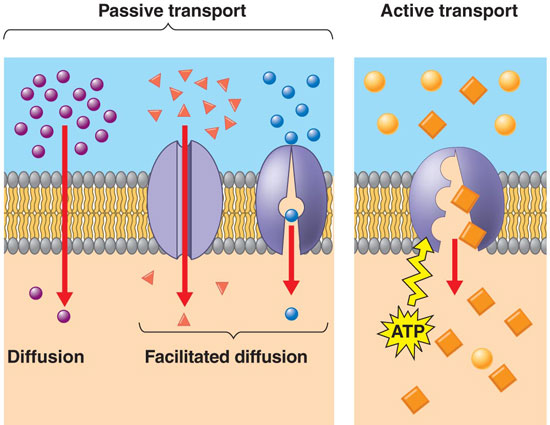 Prostá difuze: 
Transport látek po koncentračním spádu 
Probíhá u málo polárních molekul malých rozměrů, hlavně u různých druhů plynů.
Nepotřebuje přenašeče
Facilitovaná difuze: látky přecházejí přes membránu po svém elektrochemickém gradientu pomocí přenašečů zabudovaných 
do membrány. 
Transport aminokyselin, proteinů, iontů
AKTIVNÍ TRANSPORT
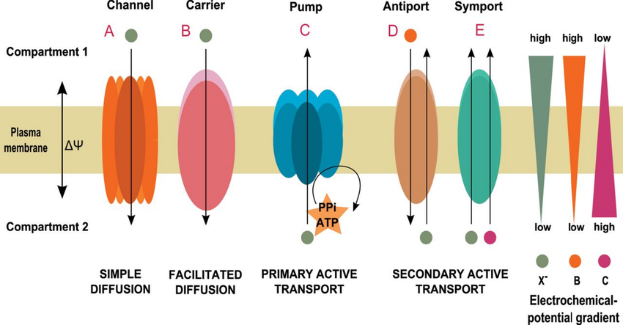 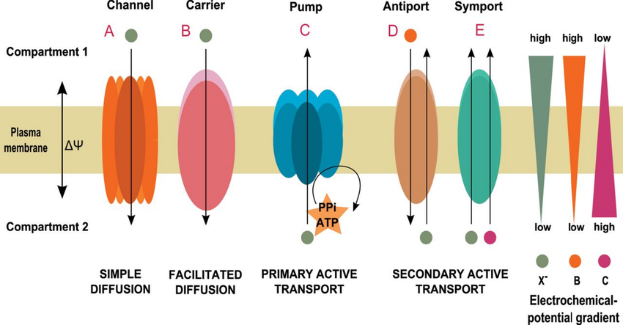 Spjat se spotřebou energie, získanou štěpením ATP
Umožňuje transport i proti směru koncentračního gradientu 
Je zprostředkován specializovanými membránovými proteiny:
Iontové pumpy – iontové kanály vybavené enzymem ATPáza
Přenašečové proteiny vybavené enzymem ATPáza

Primární – Závislý na štěpení ATP – „pumpy“, např. Na+/K+ ATPáza

Sekundární = kotransport - Využívá spřažení s přenosem jiné látky ve směru koncentračního gradientu. 
Podle počtu přenášených částic rozlišujeme:

Uniport – je přenášena pouze jedna molekula nebo iont

Kotransport - přenášeny dvě nebo více molekul nebo iontů 
 symport – částice jsou přenášeny stejným směrem
 antiport – částice jsou přenášeny opačným směrem
TRANSPORT IONTŮ PŘES MEMBRÁNU
AKTIVNÍ – IONTOVÁ PUMPA 
Na+/K+ ATPáza
PASIVNÍ – IONTOVÉ KANÁLY
Buď „neustále otevřené“, nebo jsou otevírány pomocí stimulu – změna napětí, vazba ligandu
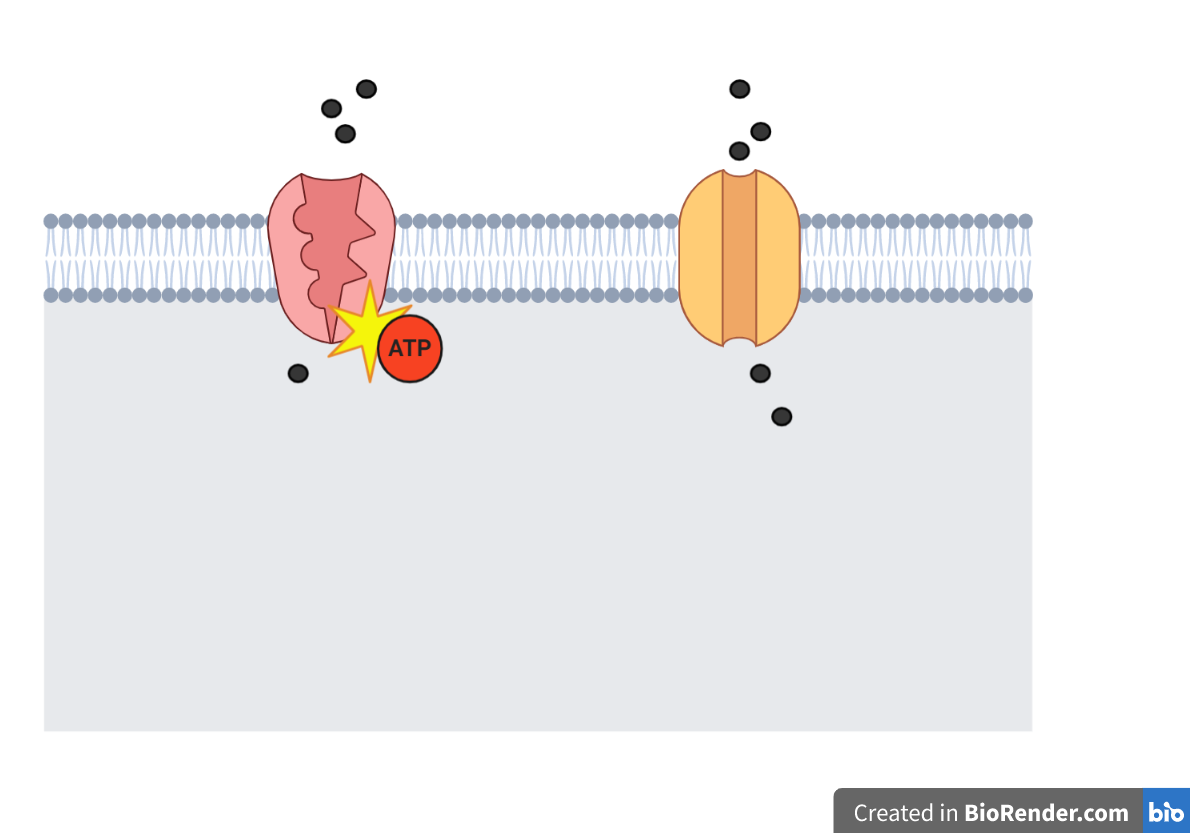 MEMBRÁNOVÉ POTENCIÁLY
Buňka reguluje koncentraci iontů vně/uvnitř buněk


Klidový membránový potenciál

Akční potenciál (pouze neurony)
Klidový membránový potenciál
Membránový potenciál = napětí na membráně v jakýkoliv daný moment, definovaný jako Vm = Vin − Vout

V klidu v cytosolu naměříme „resting“ membránový potenciál 
    a Vout je ustanoven jako Vout= 0  Vr = -60 až -70 mV

Buňky na membráně udržují klidový membránový potenciál (KMP)

Toto se děje u excitabilních i neexcitabilních buněk, ale pouze excitabilní KMP aktivně modulují 

Klidový potenciál je neustále aktivně udržován, pokud neuron právě negeneruje impulsy
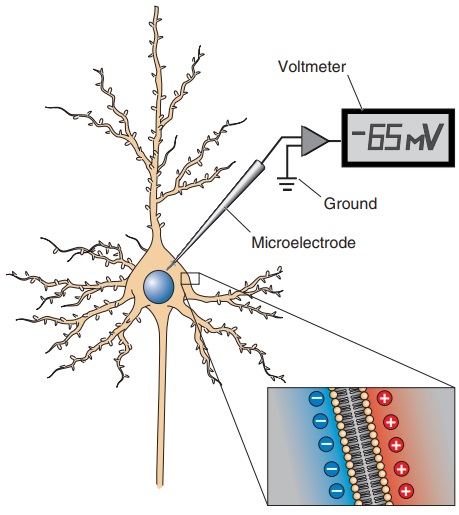 OUT
IN
Klidový membránový potenciál
Příčiny vzniku: 
Nerovnoměrné rozložení iontů na membráně 
Selektivní propustnost membrány 
 Ionty nesou náboj a tím vzniká napěťový rozdíl mezi extracelulárním a intracelulárním prostředím

Pohyb iontů přes membránu je regulován:
Pasivně – koncentračním a elektrickým gradientem
Aktivně – pomocí pumpy Na+/K+ ATPázy

 Elektrický náboj je nerovnoměrně rozložen napříč buněčnou membránou
 Vnitřek buňky je negativně nabitý oproti extracelulárnímu prostoru
Změny elektrického potenciálu na membráně jsou podstatou přenosu a zpracování informací v nervové buňce
Klidový membránový potenciál
= vyrovnání působení dvou členů elektrochemického potenciálu – koncentrační chemický gradient a elektrický potenciál 

 nedochází k hromadnému přesunu iontů napříč membránou, ale ustaví se při určitém nenulovém napětí, obvykle -60 až -70mV

Výsledná koncentrace různých iontů v extracelulárním a intracelulárním prostoru je rozdílná
Na+ extracelulárně, K+ intracelulárně
Proč v buňce při KMP naměříme 
právě (cca) -65 mV?
Ex =
ln
[K+]out
RT
[K+]in
nF
Nernstova rovnice
Pro každý iont existuje stav equilibria, kdy se vyrovná elektrický potenciál a chemický koncentrační gradient působící napříč membránou = Nernstův potenciál 

Pokud známe koncentraci iontu uvnitř a vně buňky, tento potenciál lze pro každý iont vypočítat 
     pomocí Nernstovy rovnice:
X
R…plynová konstanta
T…teplota (K)
n…valence iontu
F…Faradayova konstanta
X
EK =
Ex =
Ex =
ln
ln
ln
[K+]out
[K+]out
[K+]out
RT
RT
RT
[K+]in
[K+]in
[K+]in
nF
nF
nF
Nernstova rovnice
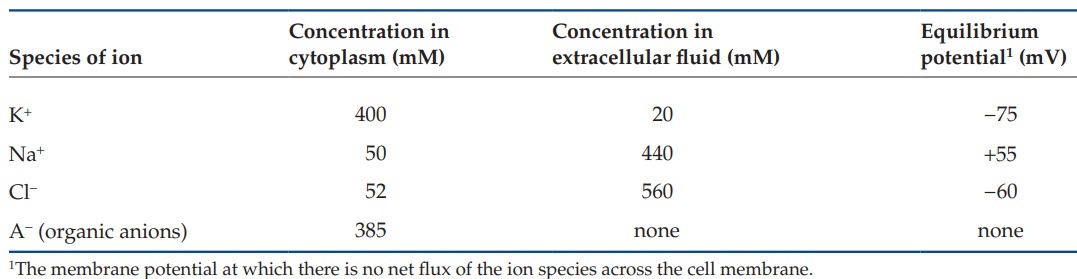 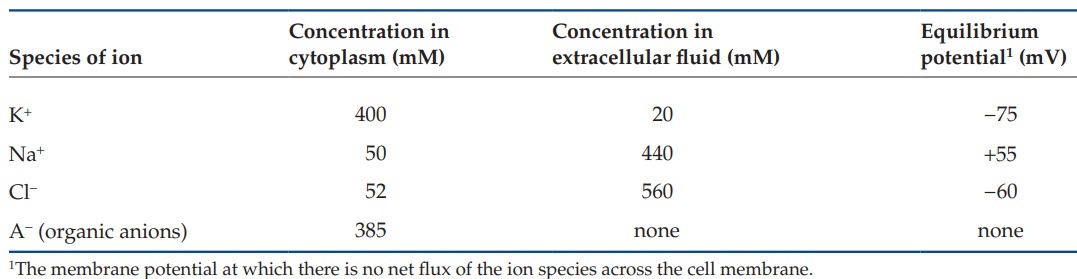 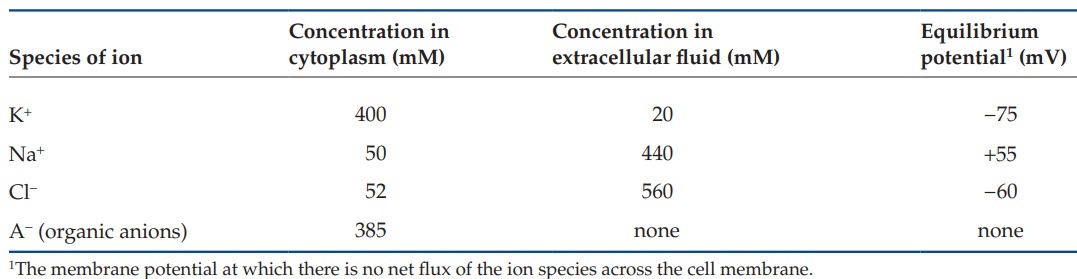 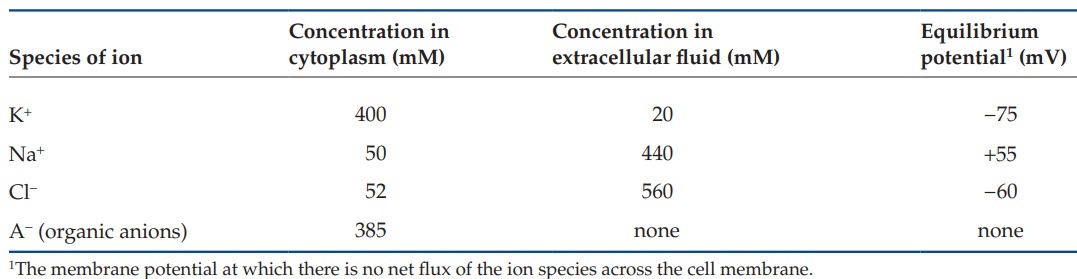 log
25 mV . 2,3
Při 25°C
n
log
X
X
Pro K+ ionty…
400
Součet příspěvků Nernstových potenciálů jednotlivých iontů při dané teplotě udává KMP
58mV
X
X
20
1
Goldman-Hodgkin-Katzova rovnice
EK = -75 mV
…při 37°C je to -61 mV!
Na+/K+ ATPáza
Buněčná membrána je v klidu propustná – hodně pro K+, vyšší koncentrace uvnitř buňky
                                                                         – málo pro Na+, vyšší koncentrace vně buňky

Ionty se snaží dosáhnout stavu equilibria po svém elektrochemickém gradientu 

Klidový membránový potenciál je třeba aktivně udržovat – pomocí ELEKTROGENNÍ PUMPY =  Na+/K+ ATPáza
Na+/K+ ATPáza za spotřeby ATP transportuje 
3Na+ ven a 2K+ dovnitř 

Spotřebuje až 70% ATP celkové spotřeby ATP v mozku

Je cílem palytoxinu = jedna z nejjedovatějších neproteinových látek – z Na+/K+ ATPázy se stane nespecifický kanál pro Na+, K+, Ca2+  zhroucení KMP a depolarizace buňky 

 Silné podráždění kůže a sliznice, poškození myokardu, hemolýza a následně selhání ledvin, dochází k uvolnění histaminu (mediátor zánětu)
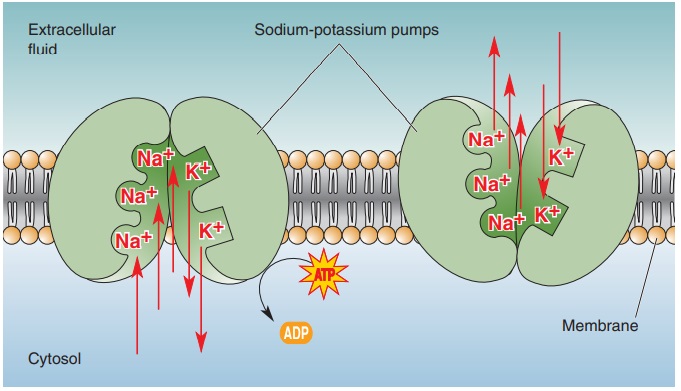 IONTOVÉ KANÁLY
Změny membránového potenciálu jsou zprostředkovány iontovými kanály

Iontový kanál = integrální membránový protein propojující extracelulární a intracelulární prostor

Specificky uzpůsobeny pro odpovědi na fyzikální a chemické stimuly
Velmi heterogenní – různé typy kanálů různých částí NS zodpovídají za specifické typy signalizace

Tři základní vlastnosti:
Vedou ionty napříč membránou
Jsou selektivní pro specifické ionty
Otevírají se a zavírají v odpovědi na určité elektrické, mechanické a chemické signály

Kanály svalových a nervových buněk vedou ionty přes membránu extrémní rychlostí – až 100 milionů iontů/s – rychlá změna membránového potenciálu

 Versatilita neuronální signalizace je založena na aktivaci různých typů kanálů
IONTOVÉ KANÁLY
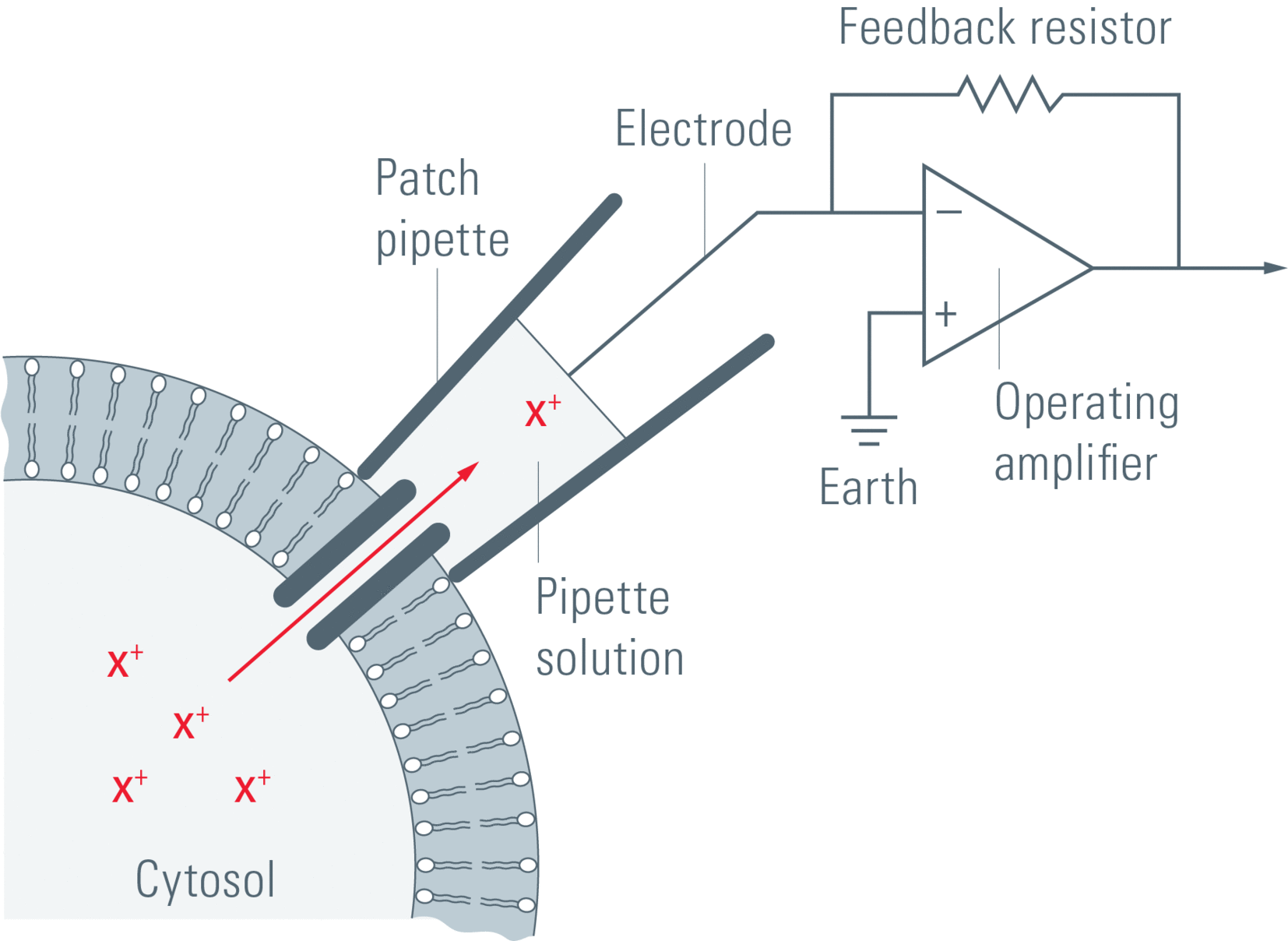 Metoda terčíkového zámku umožnuje přímo měřit proudy tekoucí jednotlivými kanály

Typ a množství momentálně otevřených iontových kanálů určuje vodivost membrány
Vodivost membrány nezávisí na míře otevření póru kanálu, ale na frekvenci, s jakou se otevírá
Vodivost membrány závisí na pravděpodobnosti otevírání daných iontových kanálů 
Kanály se s nízkou frekvencí otevírají samovolně (závislé např i na teplotě), ale pro signalizaci je důležité hromadné otevírání ve „vlnách“, kde každá vlna trvá několik milisekund 

Pravděpodobnost otevření kanálu je určena různými faktory – „gating“:
Membránovým potenciálem - Na+ , Ca2+ and K+ kanály svalových a nervových buněk, které mají napěťový senzor
Vazbou ligandu – modelový acetylcholinový receptor
Intracelulárními signálními posly a metabolity – cAMP, IP3, ATP
Mechanickým napětím membrány
Střední hydratační čísla některých iontů
Li+   4	Cl-   2
Na+   3	F-     3
K+      2	I-      0,7
Selektivita a vodivost iontových kanálů
=integrální membránové proteiny z několika podjednotek tvořící pór v membráně
Molekuly vody, které bezprostředně obklopují ion, tvoří tzv.  primární hydratační vrstvu. Počet molekul vody v této vrstvě udává střední hydratační číslo. To je pro každý iont specifické. Menší ionty k sobě poutají vetší počet molekul vody, protože je přitahují větší silou – viz Coulombův zákon, podle kterého je síla působící mezí dvěma nabitými částicemi nepřímo úměrná druhé mocnině vzdálenosti těchto částic.
RTG snímek ACh receptor-kanálu ze strany
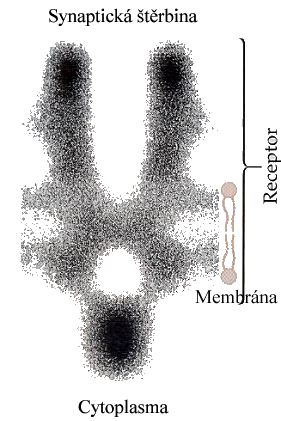 Kationt sodíku, který je sice menší než kationt draslíku, potřebuje tedy ke svému průchodu kanál s větším průměrem ústí, neboť jeho hydratační obal je větší.
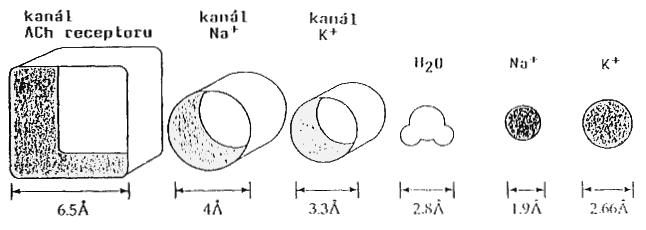 Iontový kanál má „nálevku“ pro dehydrataci iontu a uvnitř póru selektivní filtr
Zde ionty ztratí většinu svého hydratačního obalu – průchod selektivním filtrem energeticky kompenzuje ztrátu molekul vody
Po průchodu selektivním filtrem ion „cestuje“ dál díky elektrostatickým a difuzním silám
Selektivní pouze pro konkrétní kationt, nebo pro více kationtů
Selektivita kanálu je daná velikostí hydratačního obalu iontu a interakcí iontu s nabitými chemickými skupinami podjednotek kanálu uvnitř póru
Selektivita a vodivost iontových kanálů
Kinetické vlastnosti propustnosti pro ionty jsou vyjádřeny VODIVOSTÍ kanálu:

Dáno elektrochemickým potenciálem – elektrický potenciál napříč membránou a koncentrační gradient prostupujícího iontu 
„Ohmic channels“ - proud iontů závisí má lineární závislost na elektrochemickém potenciálu a řídí se Ohmovým zákonem, vodivost je konstantní oběma směry
„Rectifier channels“ – vedou ionty preferenčně v určitém směru vzhledem k jejich konformaci nebo prostředí, vodivost je variabilní
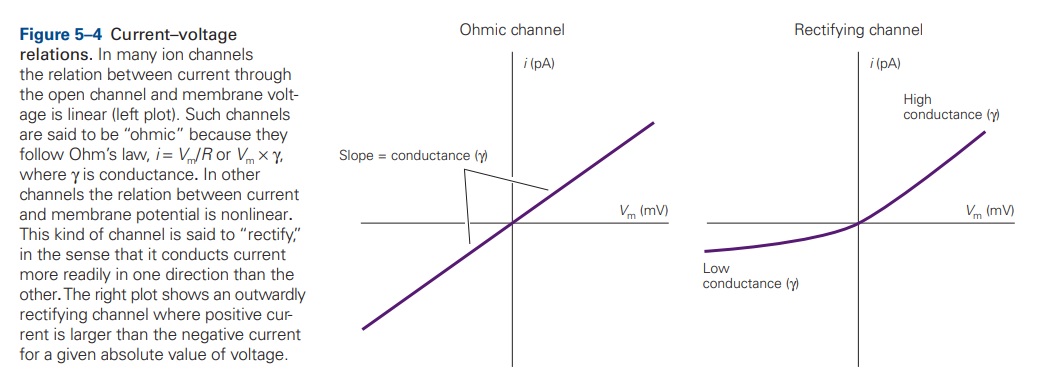 Funkční stavy iontových kanálů
Kanály mají dva hlavní stavy: OTEVŘENÝ A ZAVŘENÝ
Změna funkčního stavu kanálu je provázena změnou konformace – v části kanálu, celková změna, ucpání póru částicí
Zvýšení vodivosti pro iont - změna náboje uvnitř póru a změna permeability 

OTEVŘENÝ STAV = kanálem teče proud
charakterizován – dobou otevření (ms)
                                  – vodivostí = převrácená hodnota odporu: 1/R

Z otevřeného stavu může kanál vstoupit do refrakterního stavu, kdy jej nelze aktivovat = třetí stav
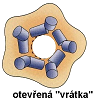 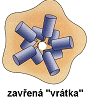 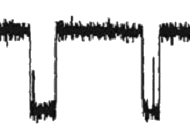 zavřený
otevřený
Napětím řízené kanály  INAKTIVACE - kanál je uzavřený a nelze jej otevřít dalším posunem napětí do kladných hodnot, pro aktivaci je třeba opět nastolit klidový membránový potenciál 

Ligandem řízené kanály  DESENZITIZACE – při dlouhodobé vazbě ligandu
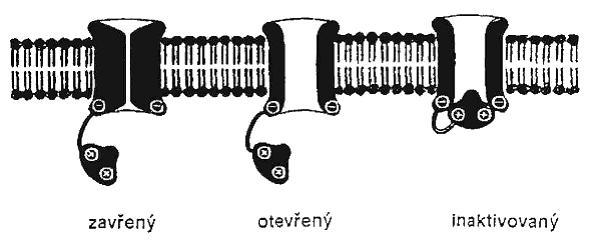 Napětím řízené kanály
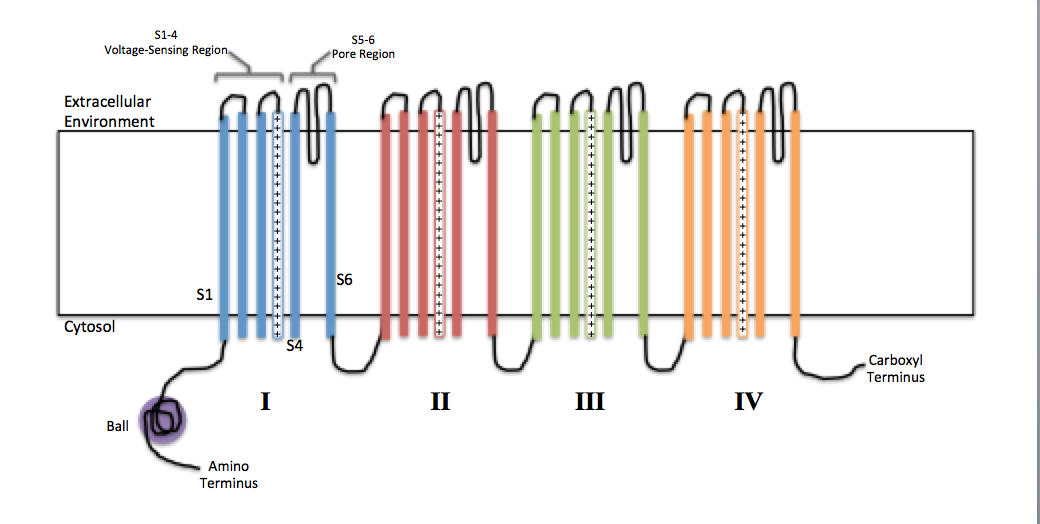 Bývají specifické pro konkrétní iont - Na+, K+, Ca2+ 
Funkčně sestávají ze tří oddílů: napěťový senzor, pór, a „branka“
Samotný kanál tvoří 4 strukturní podjednotky
každá podjednotka je tvořena 6 transmembránovými segmenty, S5-S6 tvoří pór a branku a S1-4 napěťový senzor
Depolarizace na membráně přímo způsobí změnu konformace ze zavřeného stavu na otevřený  tok iontů
     uzavření a dočasná inaktivace kanálu

Různé dynamiky přechodů mezi stavy, zejména u K+ 
        kanálů
Tyto kanály nacházíme zejména na axonu 
      a presynaptické membráně
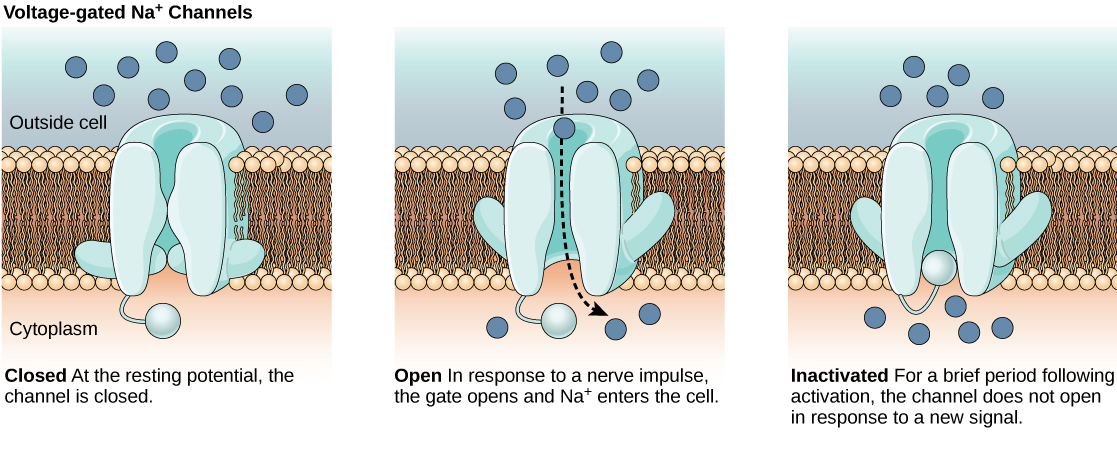 Ligandem řízené kanály
= „ionotropní receptory“
Jsou častěji propustné pro několik iontů najednou
Jejich funkcí je konvertovat chemický signál neurotransmitteru opět na elektrický signál zprostředkovaný ionty
Nachází se zejména na postsynaptické membráně
Dva hlavní funkční oddíly: Extracelulární doména pro vazbu ligandu a samotný kanál
Jejich funkce je běžně modulovaná alosterickými ligandy, blokátory, ionty..

Vazba ligandu způsobí změnu konformace a otevření 
     kanálu
Uzavření po difuzi ligandu ze synaptické štěrbiny (1ms)
Desenzitizace v důsledku dlouhodobého vystavení 
     ligandu

Různé kombinace ligandů a propuštěných iontů
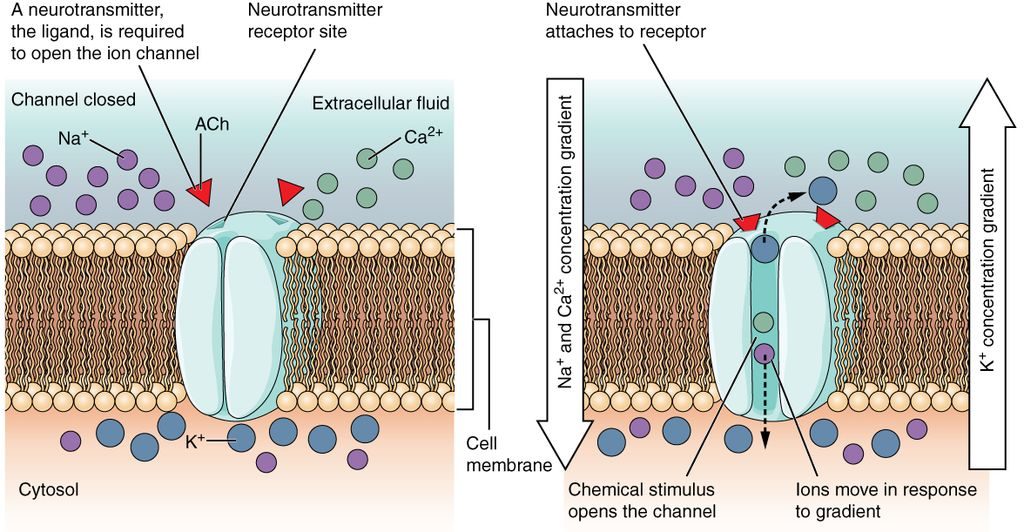 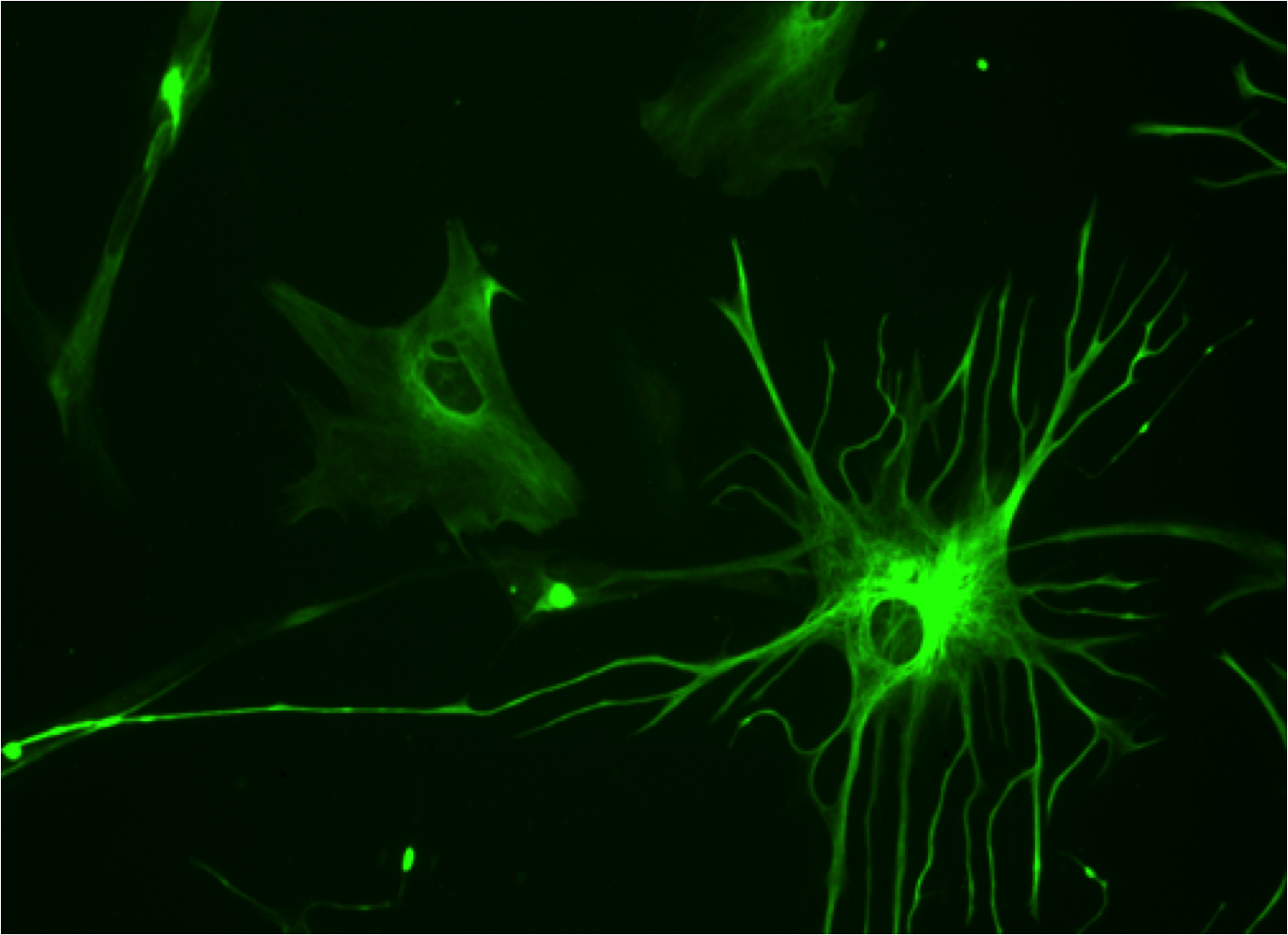 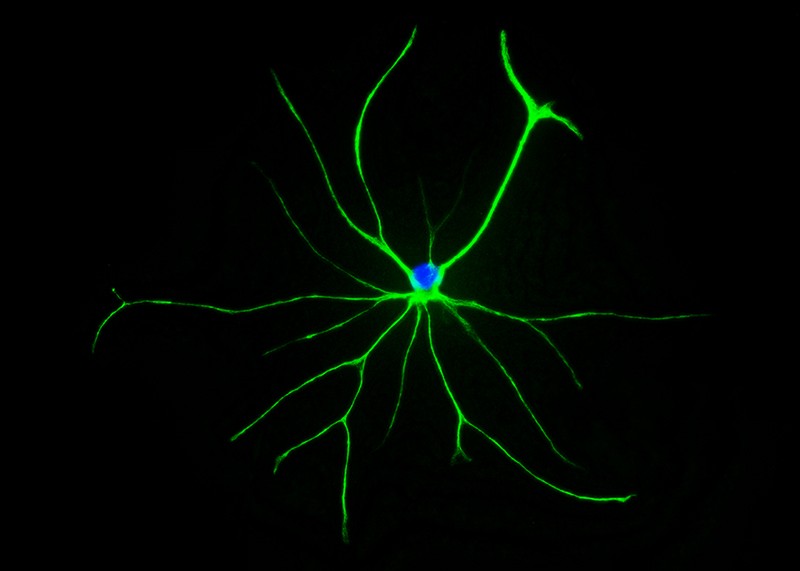 GLIOVÉ BUŇKY
GLIOVÉ BUŇKY
= podpůrné buňky NS 
Fyziologicky zásadní pro správné fungování neuronů
V CNS množstvím vysoce převyšují množství nervových buněk
Těsně obklopují neuronální těla, axony, dendrity
Dvě hlavní třídy: MIKROGLIE (20%) 
                              MAKROGLIE (80%) – Astrocyty,  oligodendrocyty, Schwannovy buňky
Myelinizační glie
= Oligodendrocyty a Schwannovy buňky
Malé buňky s poměrně málo výběžky 
Oba typy buněk tvoří myelinovou pochvu – obal izolující axon neuronu pro jeho lepší elektrické vlastnosti
Obtáčení axonu svými výběžky
Myelinová izolace je periodicky přerušena – rozdělení myelinace na segmenty 
Mezi segmenty jsou Ranvierovy zářezy – široké asi 1 µm, kde je axon odhalen extracelulárnímu prostředí                           					 -zde jsou na axonu přítomny napěťově závislé iontové kanály
SCHWANNOVY BUŇKY
Periferní nervový systém
Jedna buňka obaluje pouze jeden segment na jednom axonu
OLIGODENDROCYTY
Centrální nervový systém – mozek a mícha
Jedna buňka obaluje mnoho segmentů na 1-30 axonech
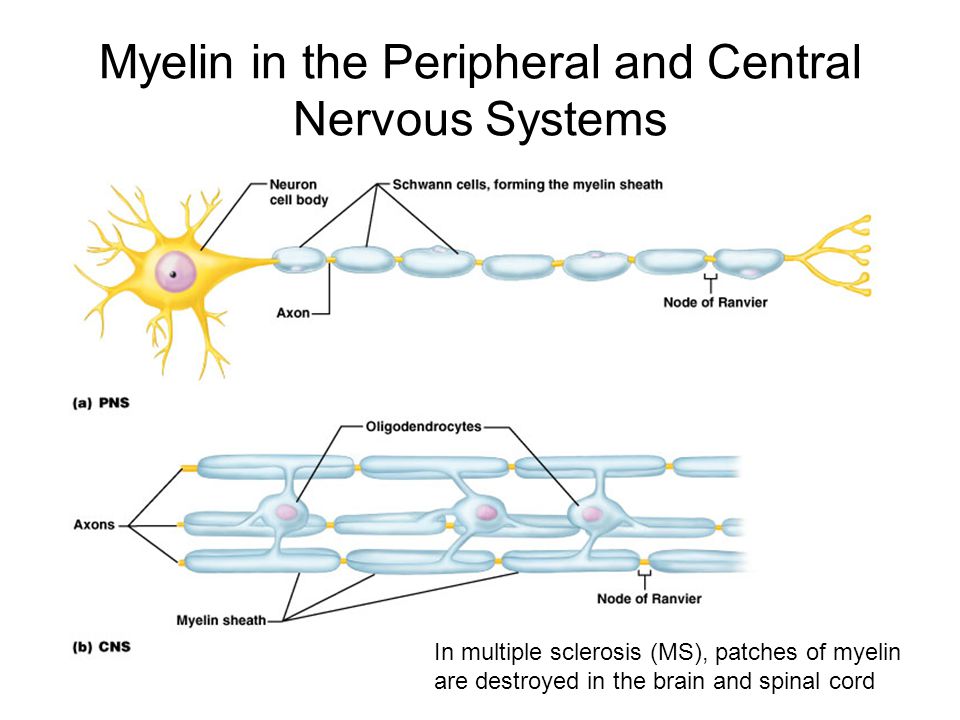 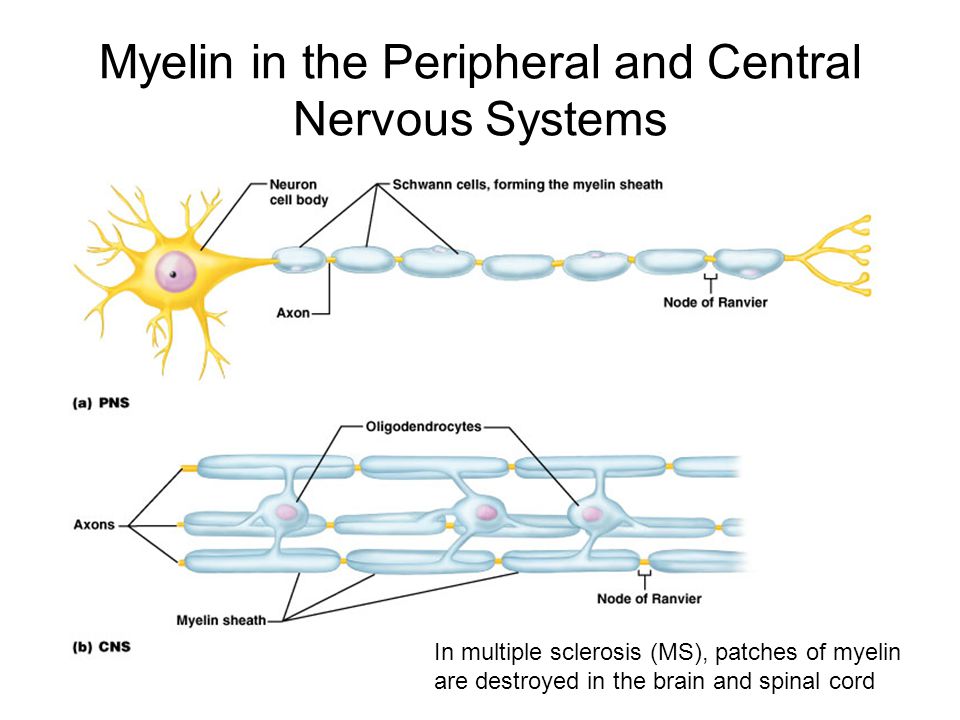 Poruchy myelinace jsou příčinou některých závažných onemocnění NS – roztroušená skleróza, myelitidy – zejména optického nervu a míchy
Astrocyty
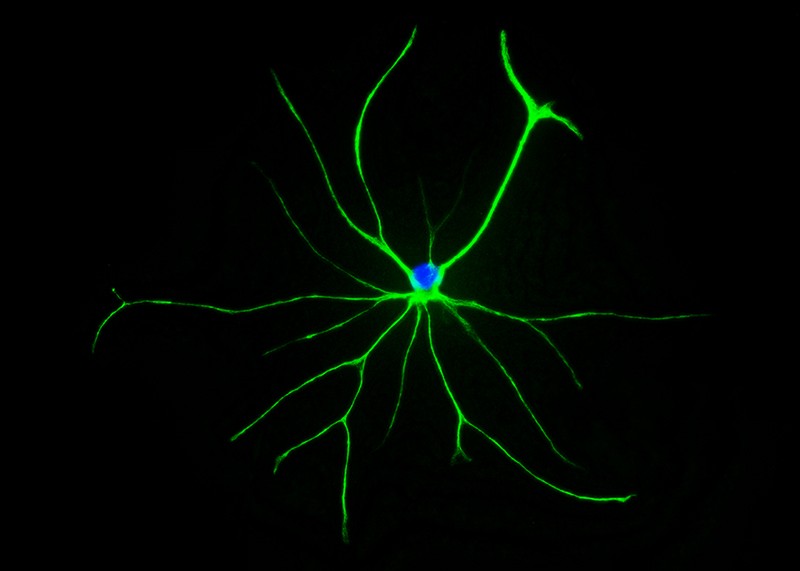 Nejpočetnější glie v mozku
Vyplňují většinu místa mezi neurony – extracelulární prostory v mozku jsou pouze asi 20 nm široké

Morfologie: hvězdicovité tělo a početné výběžky s rozšířeným úsekem na konci = „panožky“, kterými kontaktují krevní kapiláry v mozku 

Funkce:
Díky vyplnění prostoru mezi neurony od sebe izolují synapse a funkční skupiny neuronů
Regulace chemického složení extracelulárního prostoru
Vysoká propustnost pro K+  - buffering a regulace koncentrace extracelulárního K+
- neurony při akčním potenciálu vylučují draslík, astrocyty udržují jeho konstantní hladinu v prostředí a tím umožnují opakované impulsy
Aktivní odčerpání neuropřenašečů ze synaptické štěrbiny
Vylučování růstových faktorů pro neurony

Podílí se na hematoencefalické bariéře – látky z krve přestupují do CNS nejprve přes astrocyty – přísná regulace, co projde
Zásobárna energie
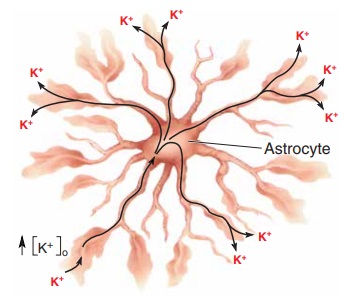 When [K]o increases, K enters the astrocyte through the potassium channels, causing the astrocyte membrane to depolarize. The entry of K increases the internal potassium concentration, [K]i, which is believed to be dissipated over a large area by the extensive network of astrocytic processes. This mechanism for the regulation of [K]o by astrocytes is called potassium spatial buffering.
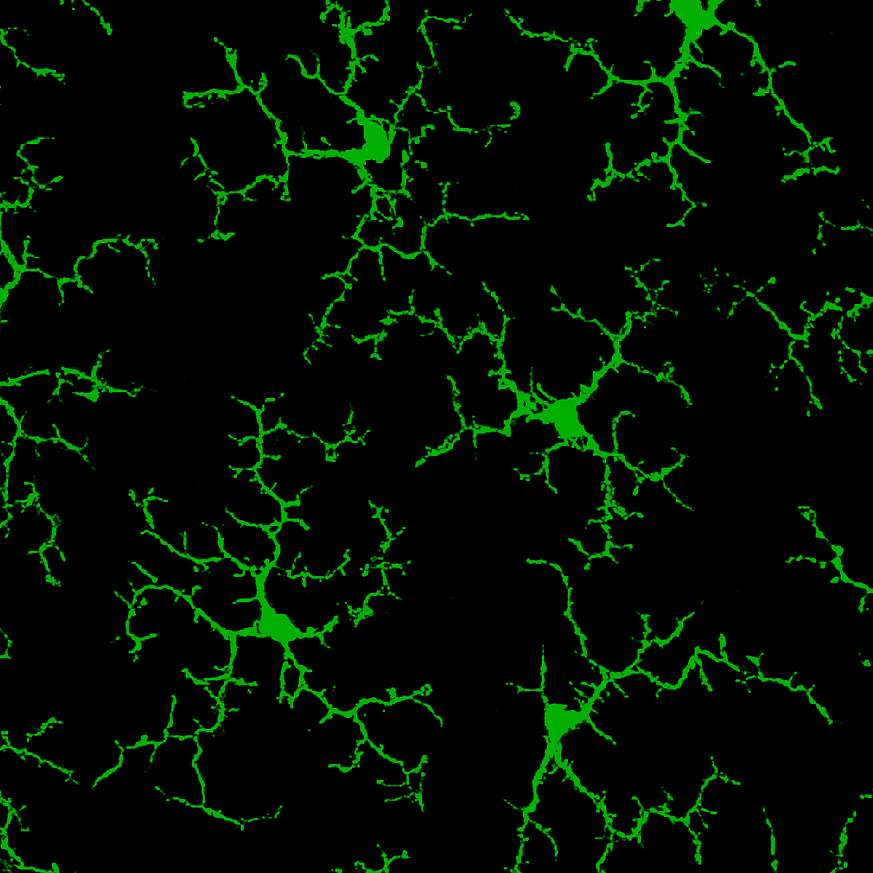 Mikroglie
Pochází z buněk kostní dřeně – jiná vývojová linie než zbytek gliových buněk
Jsou po celý život přítomny v celém mozku

Imunitní funkce:
Zachytávají cizorodé částice (antigeny) a prezentují je samotným buňkám imunitního systému  atraktují tyto buňky do místa infekce či zánětu
Samy vylučují látky podílející se na zánětu
Mohou změnit svou morfologii a stát se makrofágy = pohlcující buňky, které čistí buněčné debris např po infarktu, zranění, při neurodegenerativních chorobách

„synaptic pruning“ – řízené pohlcování nepotřebných synapsí


Účast na autoimunitních poruchách NS – tenká hranice mezi fyziologickou a patofyziologickou funkcí
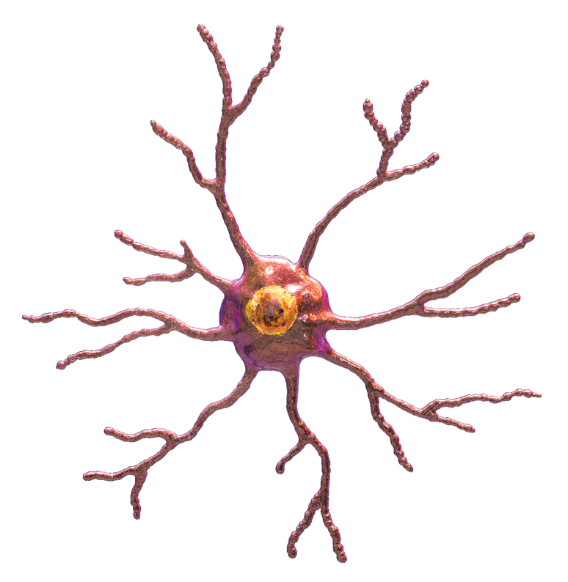 Rekapitulace
NEURON
Morfologie a klasifikace
Organely – ER a četné mitochondrie!
Axonální transport 
Transport přes membránu

DĚJE NA MEMBRÁNĚ
Klidový membránový potenciál I.
Nernstova rovnice
Na+/K+ ATPáza

IONTOVÉ KANÁLY
selektivita
vodivost
funkční stavy kanálů
Gating – napětově a ligandem řízené kanály
GLIE
Myelinizační glie
Astrocyty
Mikroglie